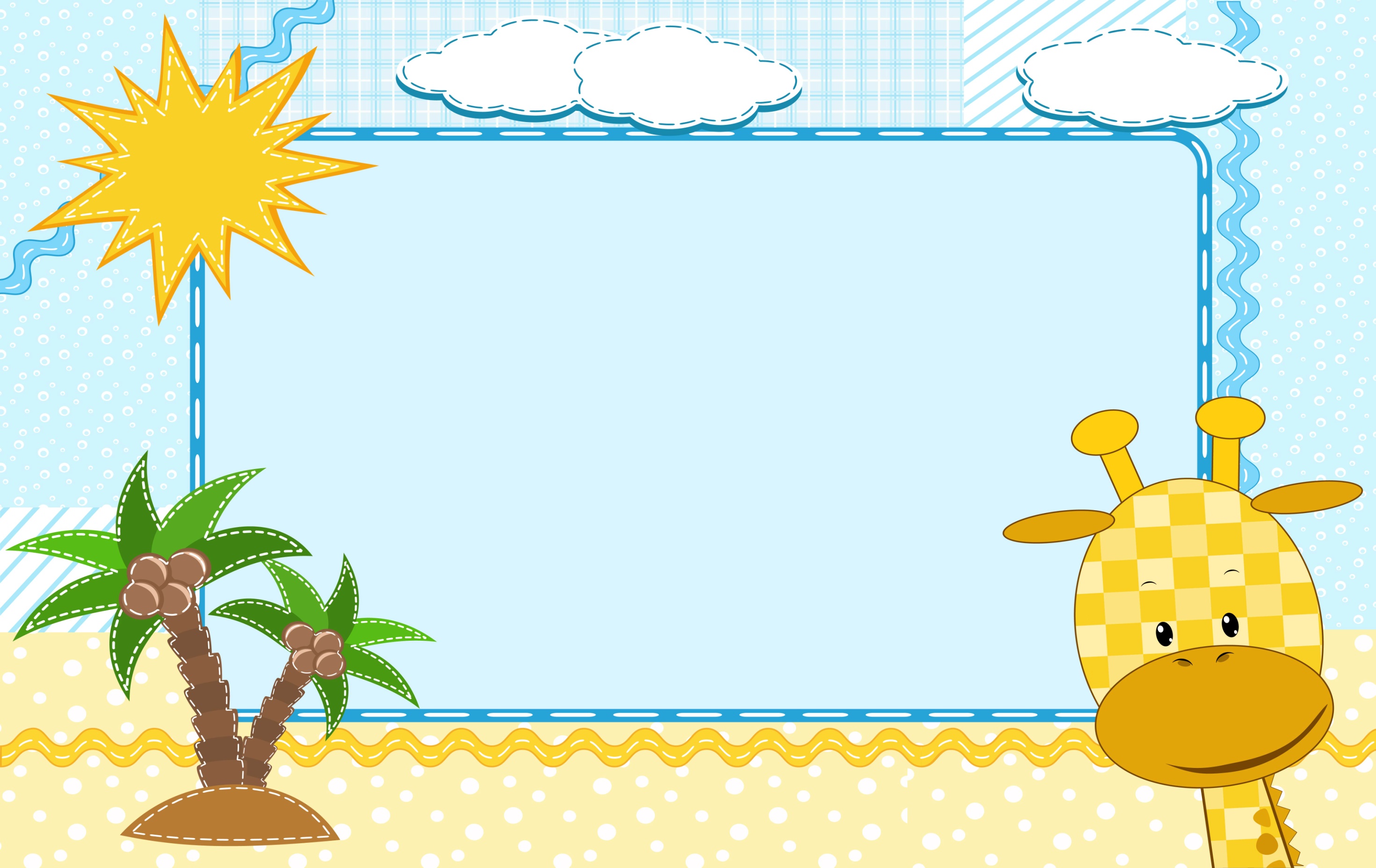 HỌC VẦN
Bài 42: êm - êp
êm
êp
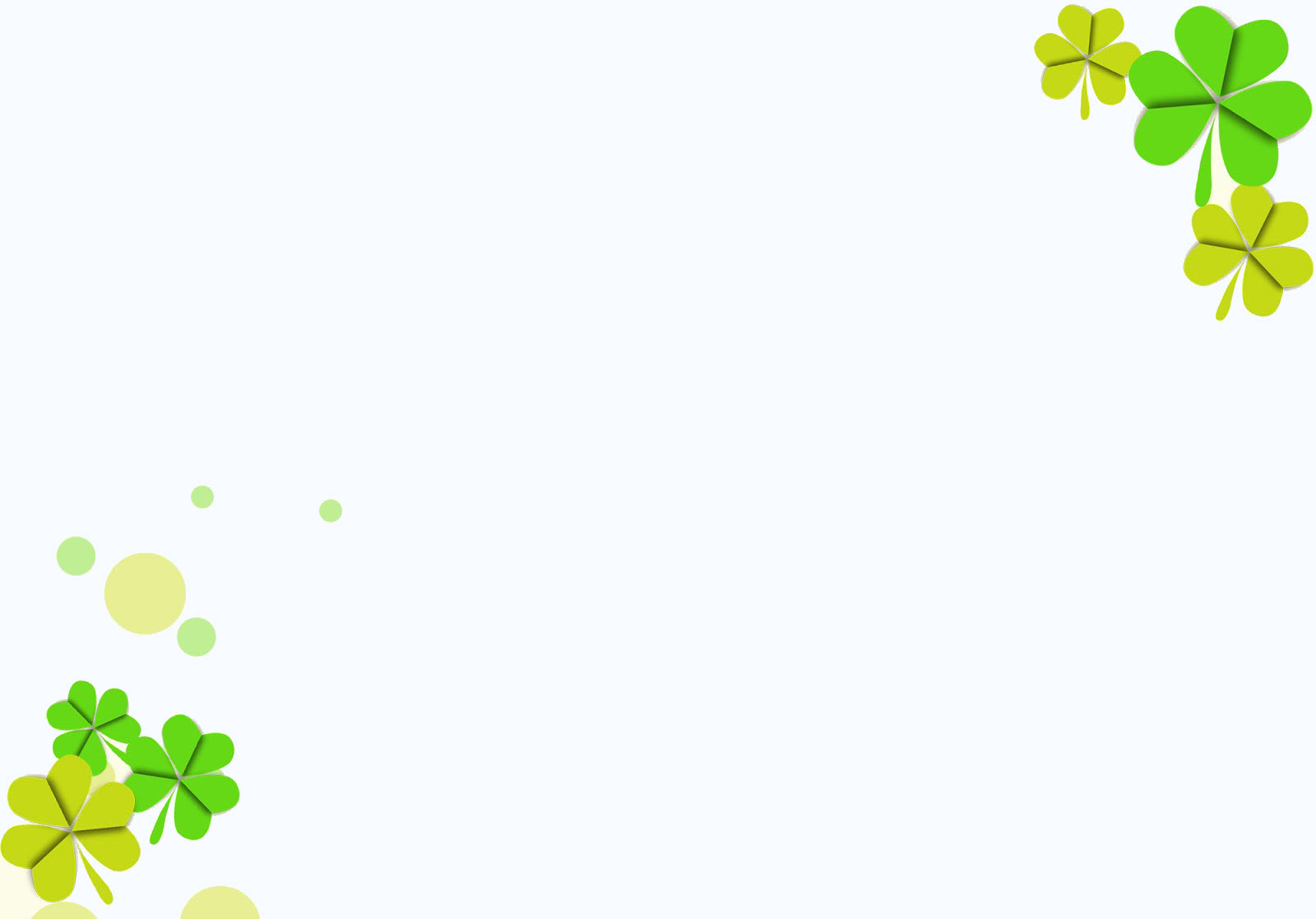 1. Làm quen
êm
ê
m
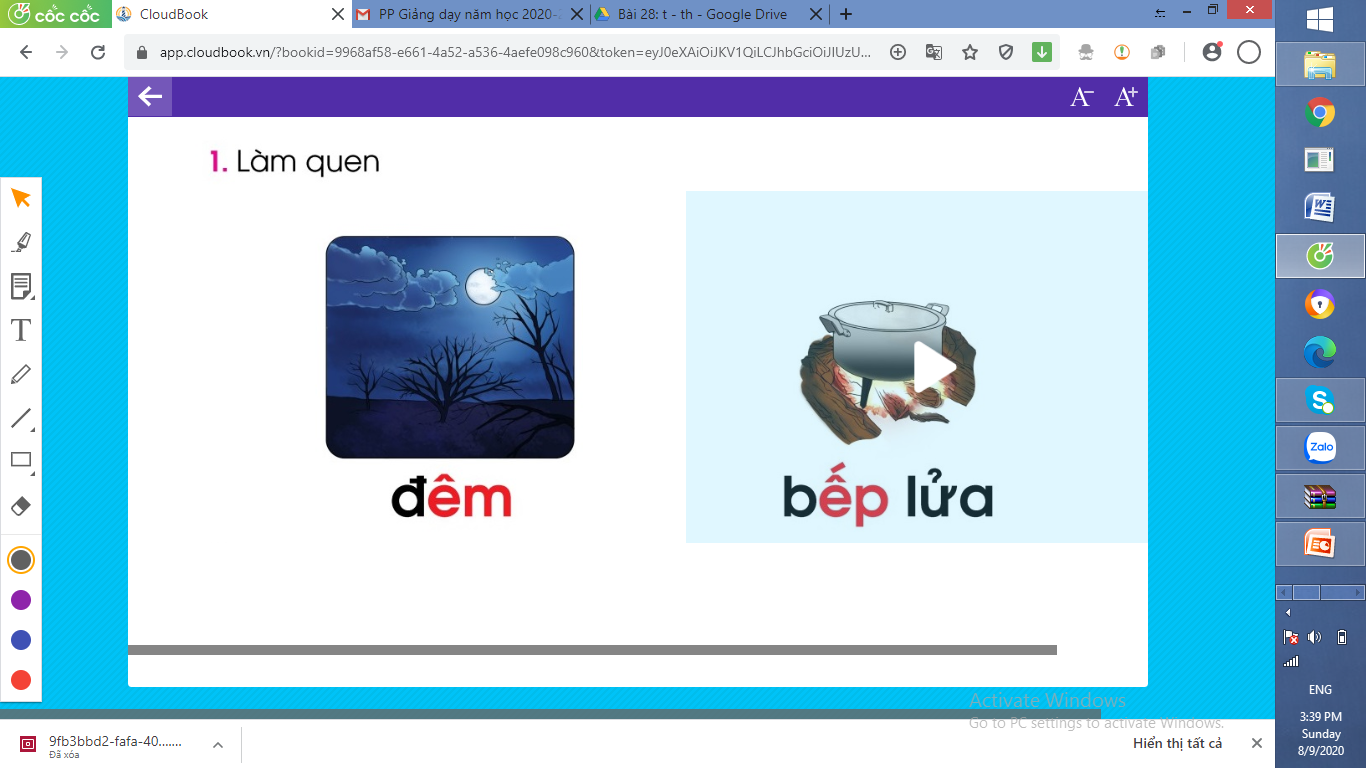 ê – pờ - êp
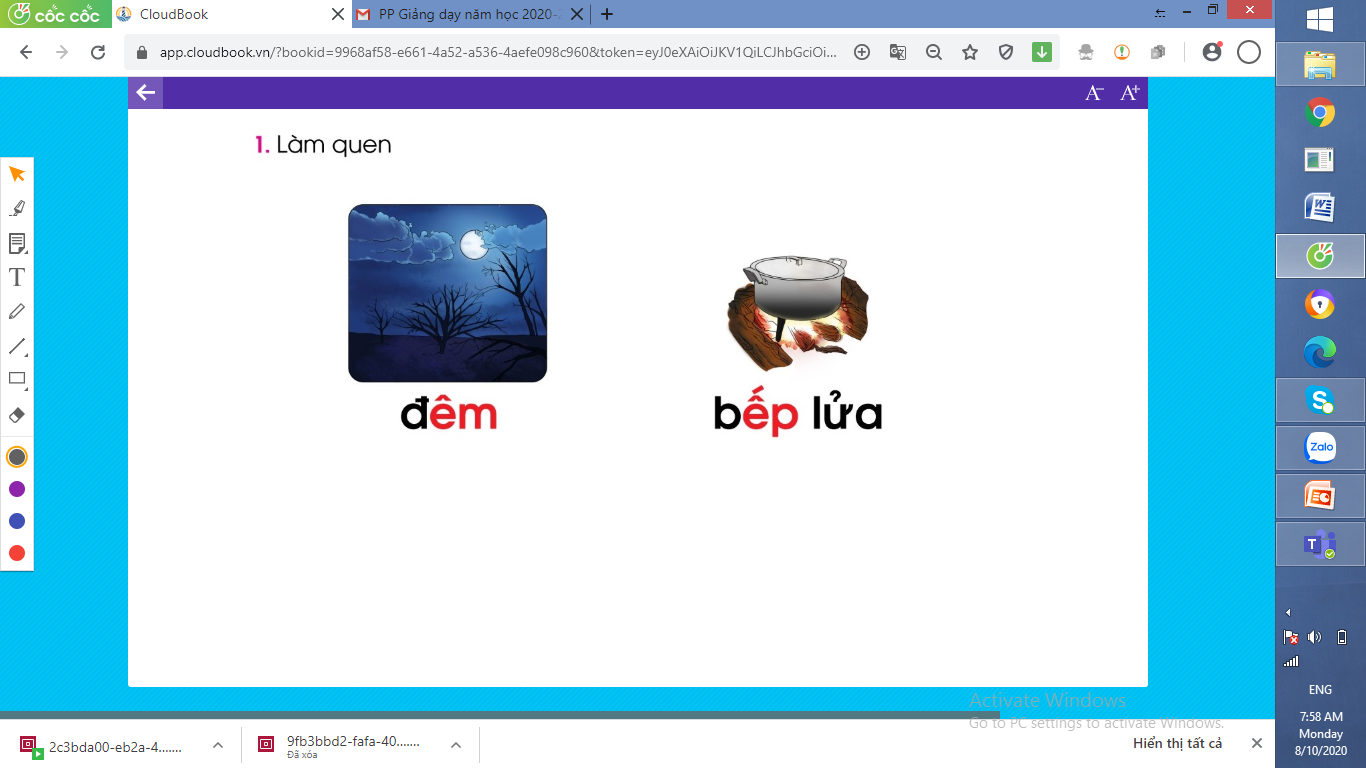 ê – mờ - êm
êp
bếp lửa
đêm
bếp
đêm
ê
p
ếp
b
êm
đ
đờ - êm - đêm
bờ - ếp – bếp
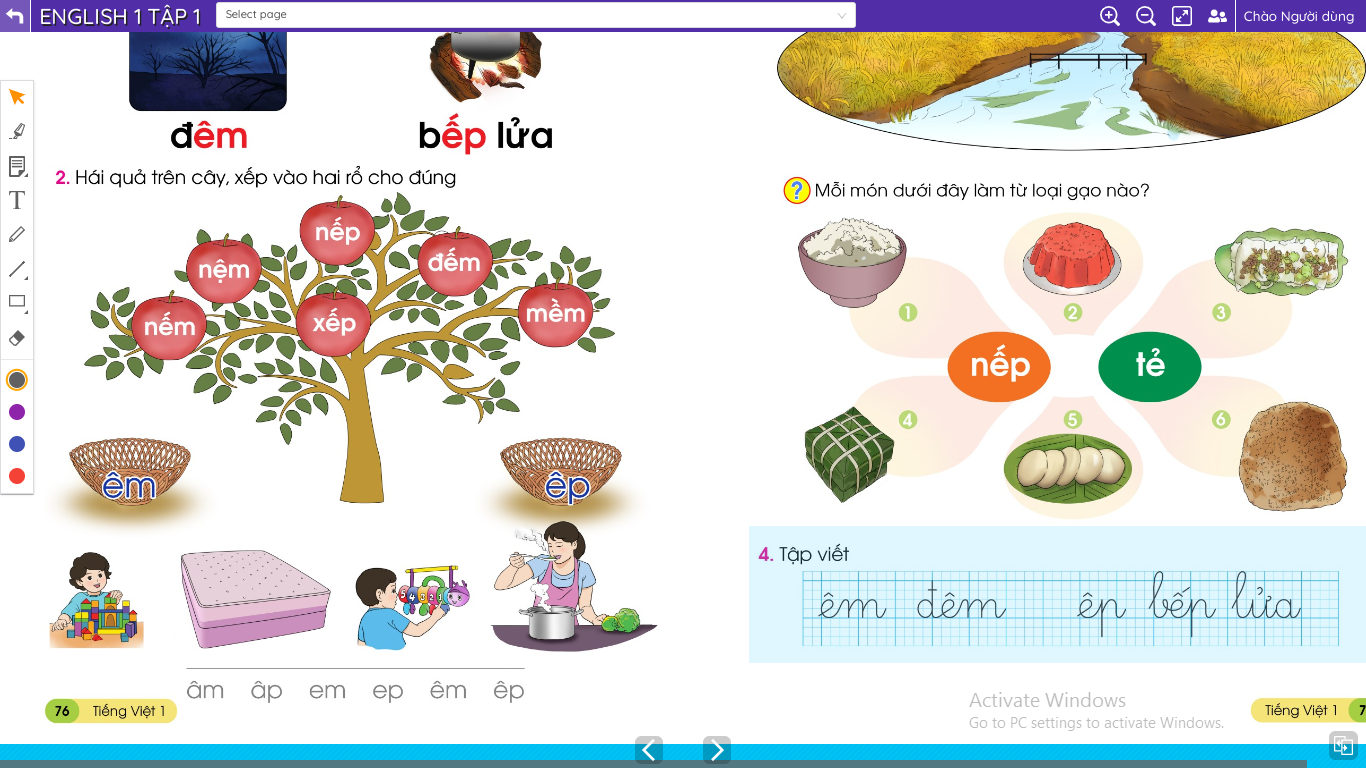 2. Hái quả trên cây, xếp vào hai rổ cho đúng
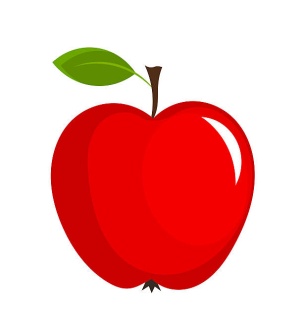 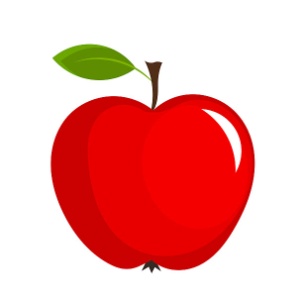 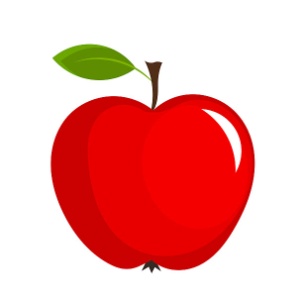 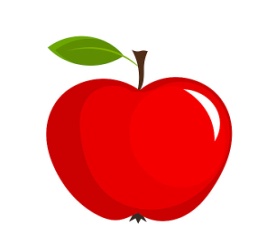 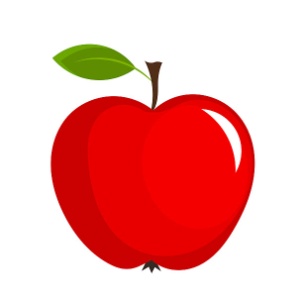 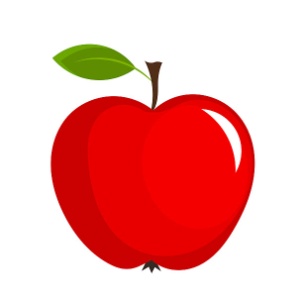 nếm
mềm
nệm
đếm
xếp
nếp
êm
êp
đêm
bếp lửa
nếm
nếp
đếm
nệm
xếp
mềm
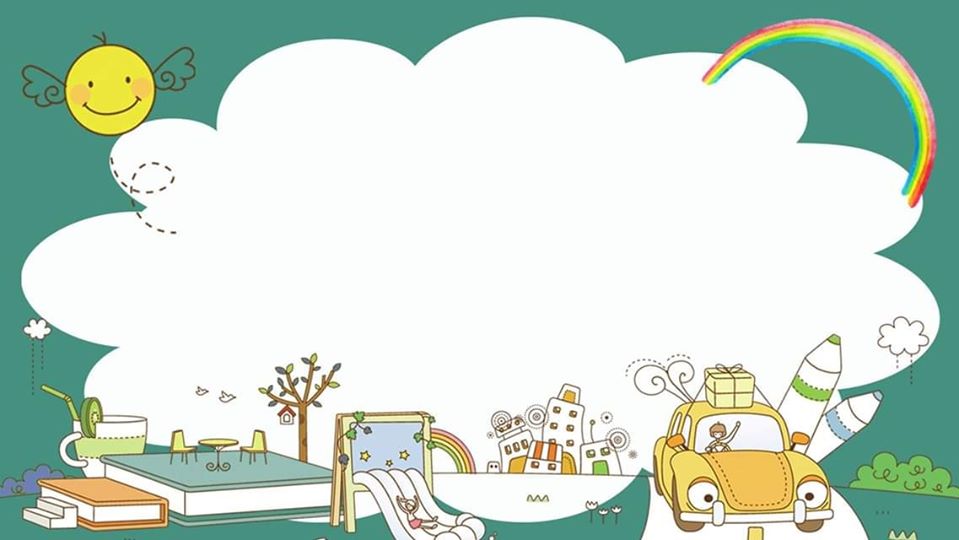 NGHỈ GIỮA GiỜ
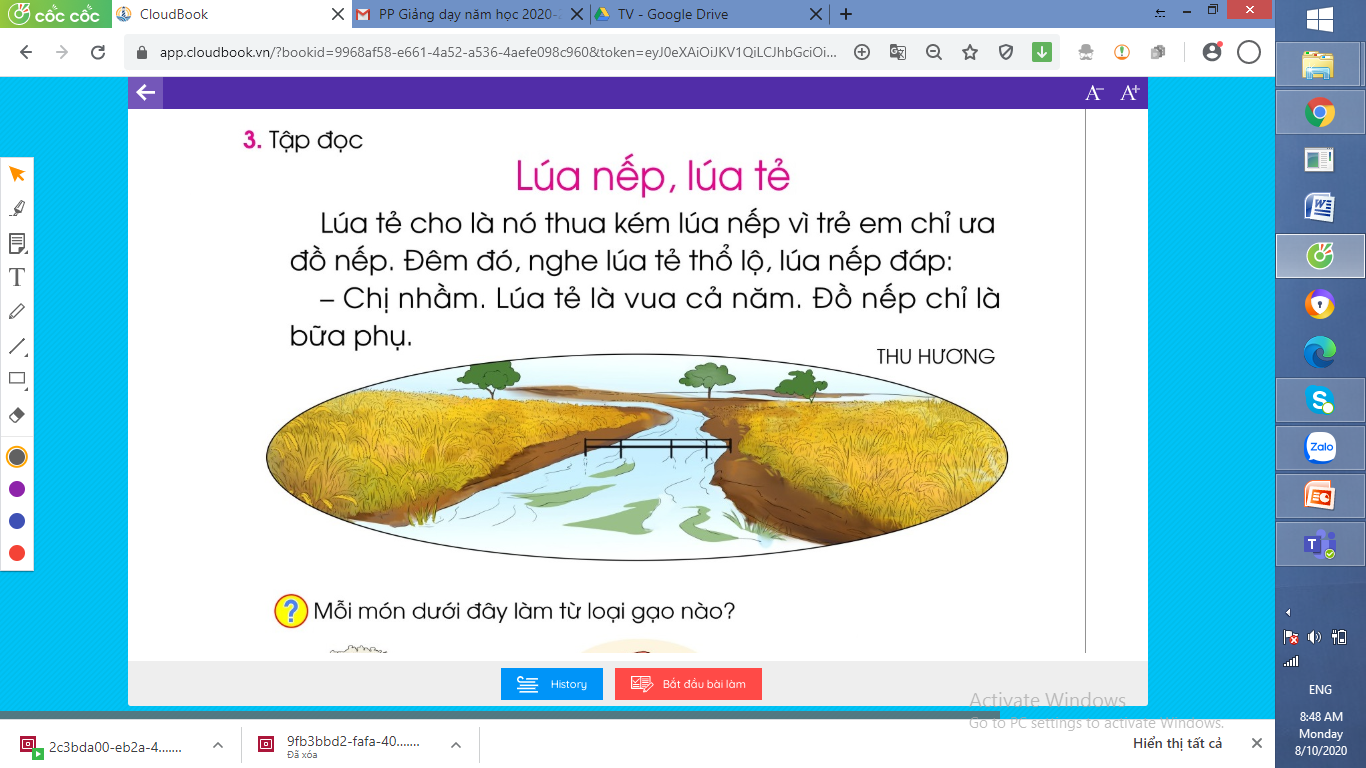 3. Tập đọc
Lúa nếp, lúa tẻ
Lúa tẻ cho là nó thua kém lúa nếp vì trẻ em chỉ ưa
1
đồ nếp.   Đêm đó, nghe lúa tẻ thổ lộ, lúa nếp đáp:
2
4
- Chị nhầm.  Lúa tẻ là vua cả năm.   Đồ nếp chỉ là
5
3
bữa phụ.
THU HƯƠNG
lúa nếp
lúa tẻ
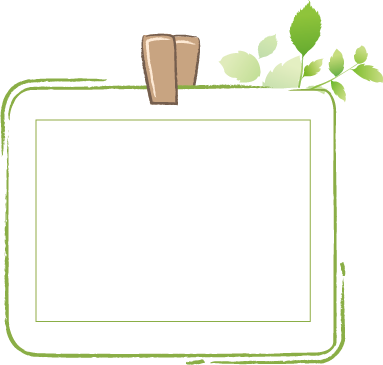 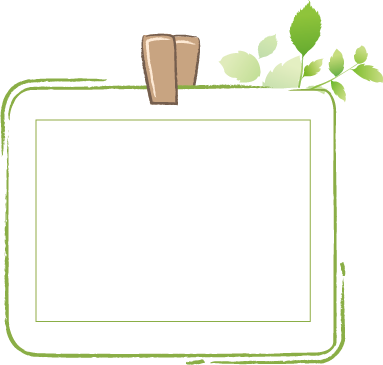 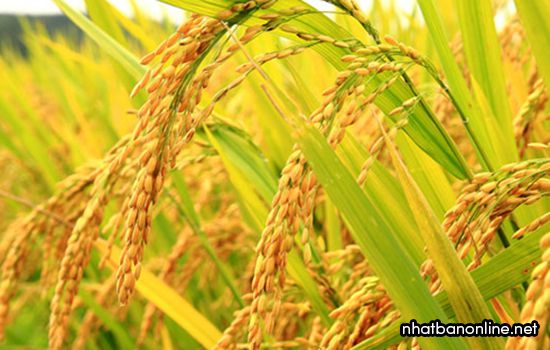 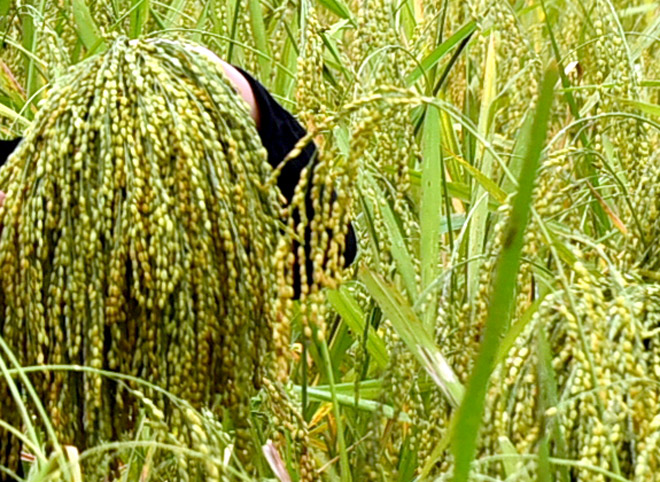 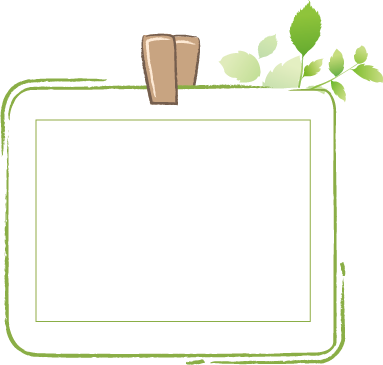 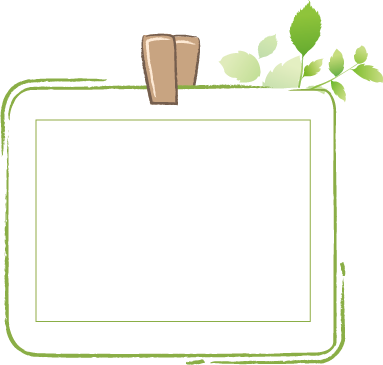 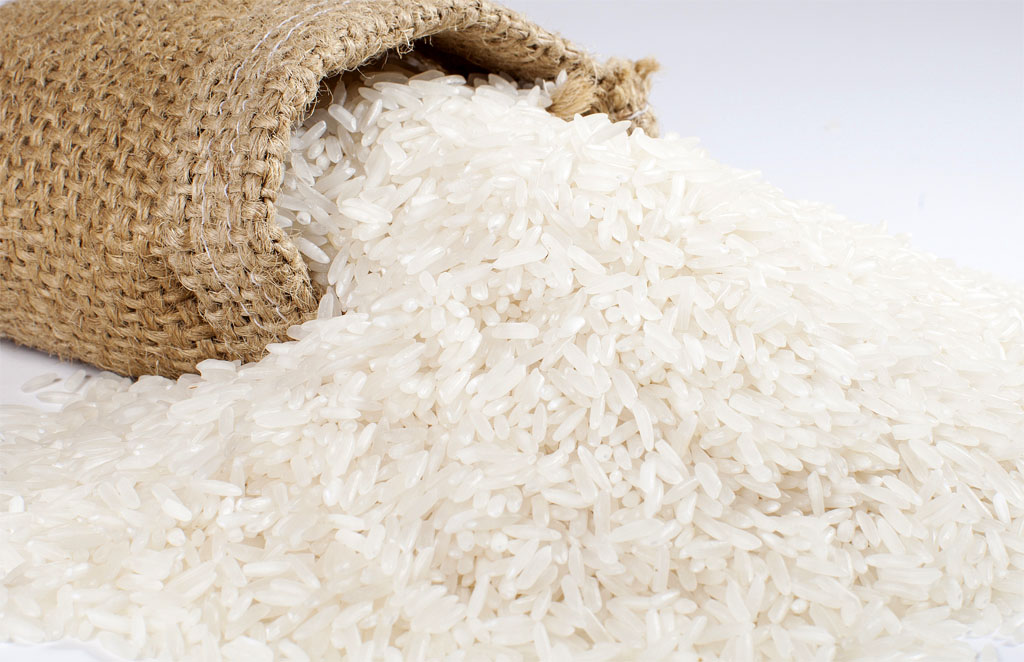 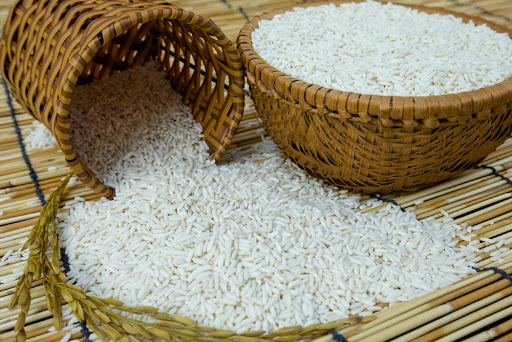 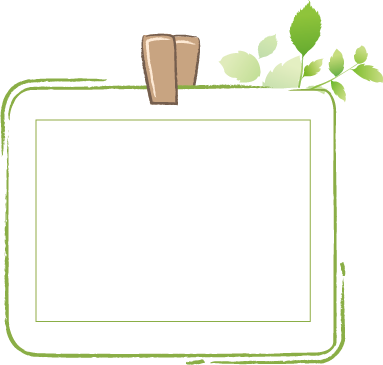 Luyện đọc từ khó
lúa nếp
đêm đó
thổ lộ
lúa tẻ
nhầm
thua kém
bữa phụ
đồ nếp
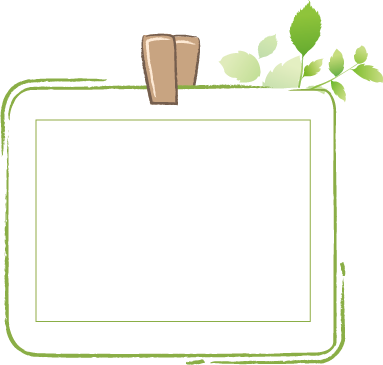 Lúa nếp, lúa tẻ
Lúa tẻ cho là nó thua kém lúa nếp vì trẻ em chỉ ưa
đồ nếp. Đêm đó, nghe lúa tẻ thổ lộ, lúa nếp đáp:
- Chị nhầm. Lúa tẻ là vua cả năm. Đồ nếp chỉ là
bữa phụ.
THU HƯƠNG
? Mỗi món dưới đây được làm từ loại gạo nào?
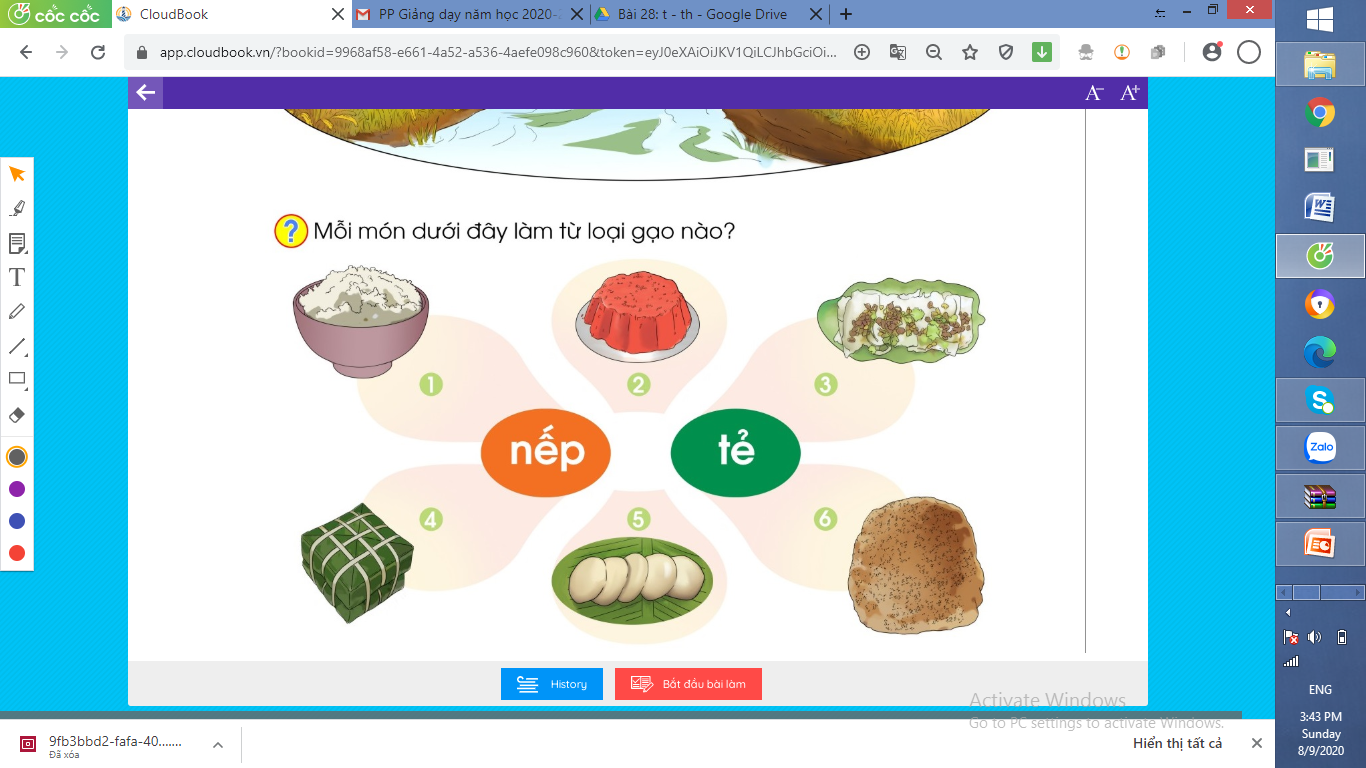 xôi
bánh cuốn
cơm
bánh chưng
bánh giầy
bánh đa
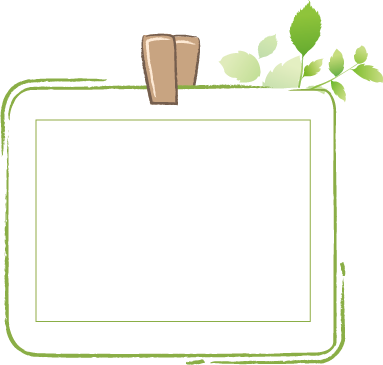 4.  Luyện viết
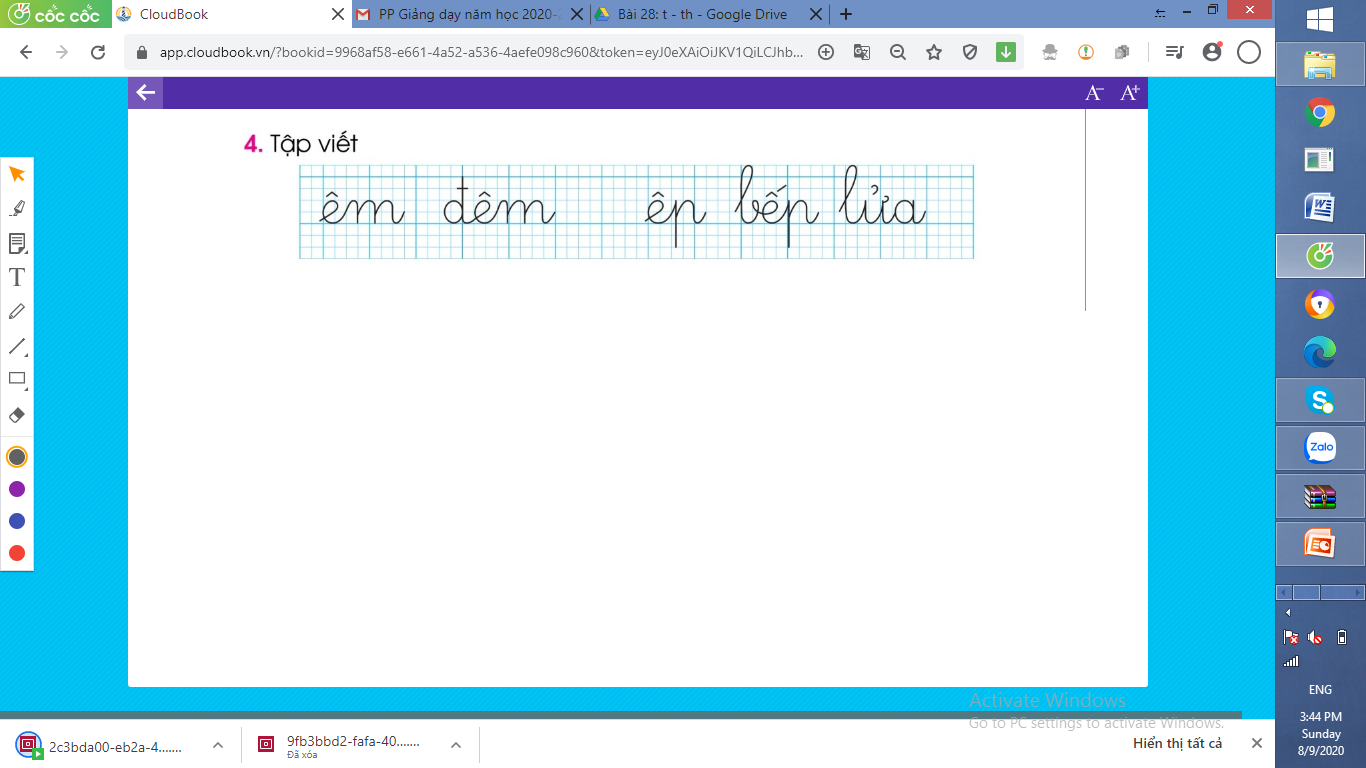 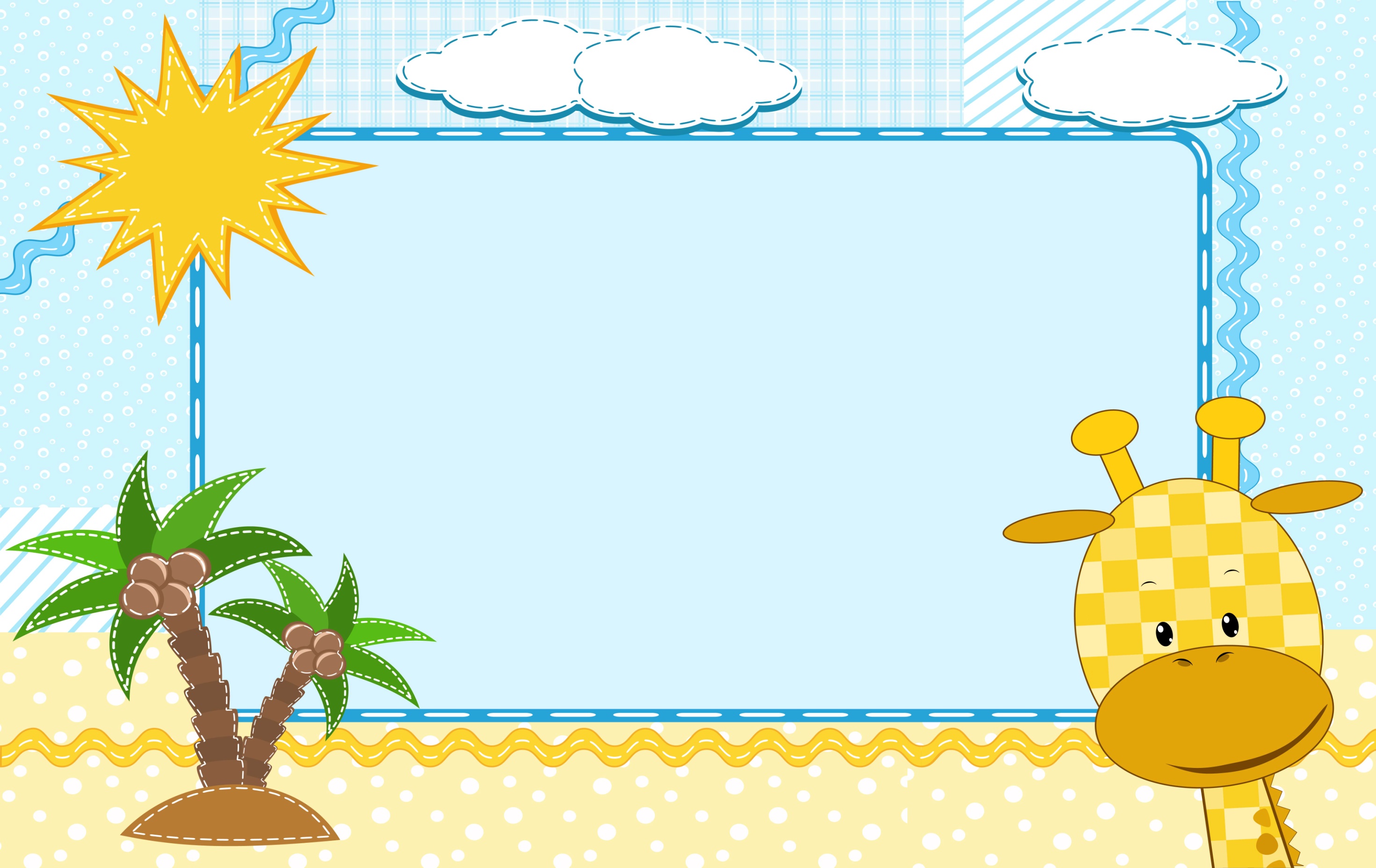 HẸN GẶP LẠI